藥癮個案會談技巧
[Speaker Notes: 本課程的主題是「藥癮個案會談技巧」。]
教材適用對象
不具醫事背景，但常接觸藥癮個案之人員，如社會工作人員、獄政戒護人員、矯正機關教誨師或社區鄰里長等。
[Speaker Notes: 這個教材是給不具醫事背景的人使用，這些人員包括社會工作人員、獄政人員、矯正機關的教誨師，或是社區的鄰里長。]
大綱
認識會談的對象-成癮者的人格與特質
一般的會談原則與技巧
與成癮者會談的障礙及因應技巧
[Speaker Notes: 課程的內容，會分作三個主題來介紹。首先，是要認識成癮者的人格跟特質，再來講到會談的原則跟技巧，最後，跟成癮者會談，當然會遇到一些困難，我會跟大家介紹，困難在哪裡，我們要如何去因應。]
認識會談的對象-成癮者的人格與特質-
[Speaker Notes: 認識會談的對象非常重要，成癮者有著跟一般人不同的人格跟特質。]
易成癮的人格型態 (一)
不成熟的人格 (Immature personality)
幼稚的行為 。
衝動，不考慮後果就直接行動。
無法停下來去思考他們的行為是否傷害到他人或自己。
喜歡立即 ‘high’的感覺，享受從物質帶來的愉悅感。
 考慮如何渡過今天比去思考明天要如何過更重要。
[Speaker Notes: 成癮者有哪些人格型態呢？一般來說，他們的人格比較不成熟，不成熟的表現包括，有幼稚的行為，他們比較衝動，不考慮後果就直接行動，無法停下來去思考他們的行為是否傷害他人或是自己，喜歡立即high的感覺，享受物質帶來的愉悅感，考慮如何面對今天比考慮未來如何過更重要，這些不成熟的人格特質，在他們身上是常見的。]
易成癮的人格型態 (二)
反社會人格 (Anti-social personality)
他們傾向使用情感爆發或暴力的方式作為應付挫折的方法。
酒精和藥物成為他們處理情緒的方法。
[Speaker Notes: 他們中有一些人屬於反社會人格特質，傾向用情感爆發，或暴力的方式去應付挫折，酒精和藥物就成為他們處理情緒的方法。]
易成癮的人格型態 (三)
被動攻擊的人格 (Passive-aggressive personality)
表面看似冷靜或悠閒，卻將憤怒隱藏在平和的外表下， 他們常發現他們處理憤怒是困難的。
 使用間接表達，例如:拖延、諷刺、敵意的戲謔、頑固、怨恨、陰沉、故意。 
藥物、菸草或酒精都是處理他們憤怒的方法。
[Speaker Notes: 第三種是被動攻擊的人格特質，表面上看起來，他們似乎是冷靜悠閒的，他們會將憤怒隱藏在平和的外表下，有時會用間接的方式去表達，拖延、諷刺或敵意的戲謔，或者有些人他的想法是頑固的，表現出怨恨、陰沉或者是故意的行為，所以使用藥物、菸草、酒精，也是他們處理情緒的方法之一。]
易成癮的人格型態 (四)
焦慮或壓力人格 (Anxious or stressed personality)
A型人格易受壓力，易傾向成癮。 
這類人格的特徵常表現競爭性、自我意識強、有企圖心，但沒有耐心。
這類型的人往往認為他們可以控制他們的行為，但他們卻容易傾向以自我毀滅的方式去處理他們的壓力。
[Speaker Notes: 第四種是焦慮與壓力的人格特質，我們會把這種歸於A型的人格，他們易受壓力，易傾向成癮，他們的人格特質表現出競爭性、自我意識強、有企圖心，但沒有耐心，這類的人往往認為可以控制自己的行為，但他們卻傾向用自我毀滅的方式去處理壓力。]
易成癮的人格型態 (五)
自我處罰的人格 (Self-penalising personality)
平和的外表卻隱藏他們的憤怒或生氣。 
他們經常非常嚴厲對待自己，對自己每個行為或動作進行自我批判。
他們求助於成癮物質去處理他們接受不完美的感覺。
[Speaker Notes: 第五種是屬於自我處罰的人格特質，平和的外表下隱藏著他們的憤怒、生氣，他們會非常嚴格的對待自己，包括自己的行為、動作，都會進行自我的批判，會求助於成癮物質，來處理接受不完美的感覺。]
豪豬指標
因為撒謊、令人失望、操弄、憎恨及批評等行為使人們避開他們。
生氣、剛愎自用、不顧他人和無責任感讓成癮者成為不受歡迎的人。
他們強烈對人與人之間友誼的渴望感到受限制、沮喪。
雖然成癮者的行為使其他人避開他們，他們仍然怨恨孤立的產生。
自我形象不良，成癮者試著逃避孤獨。
隨著麻醉性化學藥物使用的增加而成為惡性循環。
[Speaker Notes: 針對以上這些人格特質，我們在與這些人會談時，在專業上如果沒有充足的準備，可能會遇到相當大的困難。如果我們要用兩個指標來形容跟我們會談的人，到底他們是什麼樣的人？他們就像豪豬一樣，身上總是有刺，我們稱為「豪豬指標」。他們的刺表現在撒謊、令人失望、操弄、憎恨，會去批評，會讓人們避開他；他們也會因為表現生氣、剛愎自用、不顧他人，或者是沒有責任感，而成為非常不受歡迎的人。他們一方面渴望跟人的友誼，一方面又像豪豬一樣有刺，令人討厭，他們會試圖去逃避變成孤獨。當變得孤獨，會讓他們去使用這些化學物品，不要讓自己有不舒服的感覺，慢慢地掉入惡性循環。豪豬指標是他們一個非常明顯的特質表現。]
防護牆
成癮者預期會發生被貶損、批評、或者拒絕。
許多成癮者自我描述是孤獨的人。
他們使用藥物麻醉自己是唯一讓他們與外界交往時沒有不舒服感覺的方法。
當不被藥物影響時，他們也許被動的退縮或者以自以為是、吹毛求疵及令人討厭與人保持疏遠。
成癮者的朋友也是其他成癮者，正常的朋友不是沒有就是很少，縱使有也不敢去找他們。
[Speaker Notes: 我們還可以用「防護牆」來形容他們。他們就像城牆一樣，把自己築得高高的，去防禦別人，因為他們預期會被別人貶損、批評、拒絕。很多成癮者認為，他們是孤獨的人，他用藥物來麻痺自己，讓自己與外界交往時，沒有不舒服的感覺。但是，當不被藥物影響的時候，他們總是被動、退縮的，把牆築的高高的，自以為是、吹毛求疵、令人討厭、與人保持著疏遠。所以成癮者的朋友很少，甚至正常的朋友也沒有，縱使有，他也不敢去找別人。我們在跟他們會談之前，要對以上的人格特質，他們的行為特質、心理特質有充分的認識。]
一般的會談原則與技巧
[Speaker Notes: 接下來跟大家介紹與他們會談的原則與技巧。]
會談前的準備 (一)
準備1：環境的準備
環境的安排要傳達「安全」及「尊重」的訊息給當事人。
「安全」:不被干擾、不被偷窺、不被偷聽。
「尊重」:布置整潔、素雅、溫暖、被重視、被好好對待的感覺。
非正式的座位安排，雙方成九十度角面對坐著，茶几放在中間稍後處。
傳達平等的人格。
以利雙方非語言的行為表達及觀察。
預留逃生路線。
永遠小心隱藏的暴力。
[Speaker Notes: 會談前，除了去認識他們的人格特質之外，還需要做一些準備。首先，要對環境做準備，在環境的佈置上，要表達安全與尊重，其中「安全」的部分包括，不被干擾、不被偷窺、不被偷聽；「尊重」的部分，則是把環境佈置得雅緻、溫暖、被重視，這樣個案才會有覺得被好好對待的感覺。我們可以採取非正式會談的座位，雙方成九十度面對面坐著，茶几放在中間稍後處，這樣是為了傳達平等的人格訊息，也可以對雙方的非語言行為，做進一步的觀察。

還有一點，因為我們會談的對象是成癮者，我們不知道他是不是有其他的問題，加上他對衝動的控制力是不好的，對情緒的控制是不好的，甚至有些人合併有精神症狀的問題，所以，在會談環境的佈置上，要給自己留下逃生的路線，永遠要小心潛藏的暴力。]
會談前的準備 (二)
準備2：心理的準備
生理專注(以身體語言及聲音的變化來表達)
面相對方。
保持眼神適當地注視。
輕鬆自然、開放的姿態與表情。
身體適當前傾向當事人。
心理專注(以積極傾聽來表達，傾聽是不僅用耳朵聽，還要用心聽)
傾聽當事人口語表達的內容。
觀察當事人非口語行為所蘊藏的意義。
對於所聽到的、觀察到的，給予適當而簡短的反應。
[Speaker Notes: 第二個準備是「心理的準備」。在心理的準備部份，要關注兩個重點：一個是身體的專注，另外一個是心理的專注。怎麼樣做到生理的專注呢？就是面對對方，要保持眼神的注視，要用很輕鬆自然的姿態與表情，身體適當的前傾，向著當事人；身體的專注，要注意你本身身體、語言跟聲音的變化，這是很重要的。心理的專注指的是什麼呢？心理的專注指的是傾聽，你不是只有耳朵來聽，而且要用心聽。我們要怎麼樣來表現，就是要去傾聽當事人口語的表達內容，去觀察當事人非口語行為所蘊含的意義，對於所聽到的、觀察到的給予適當、簡短的反應。]
同理心 (一)
同理心是助人工作者最重要的技巧或態度
可以與當事人建立關係有很大的幫助。
可以協助當事人發展出開放的態度及信任感。
有助資料收集或問題澄清。
有助當事人對自己及其問題產生新的觀點、新的了解，因而產生改變。
[Speaker Notes: 接下來跟大家介紹幾種非常基礎的會談技巧，首先是「同理心」。

同理心是什麼？它是助人者最重要的一個技巧，它可以與當事人建立關係，它也可以協助當事人去發展開放的態度與信任感，有助於會談中資料的蒐集跟問題的澄清，更有助於對當事人的問題，產生新的觀點、新的了解，當事人可能因為這樣產生改變。]
同理心 (二)
同理心的意涵
Mayeroff (1971)：關懷一個人，必須了解他及他的世界，就好像我是他，我必須能夠好像用他得眼睛看他的世界及他自己一樣；而不能把他當成物品一樣從外面去審查、觀察，必須能與他同住在他的世界裡，並進入他的世界，從內部去體會，及他的目標與方向。
[Speaker Notes: 1971年，Mayeroff對同理心有這樣的描述，他說：關懷一個人就要必須了解他及他的世界，就好像我是他，我必須能夠用他的眼睛，看他的世界及他自己一樣；我不能把他當成物品一樣，從外面去審查、觀察，必須與他同住在他的世界裡，進入他的世界，從內部具體了解他的生活方式，及他的目標、方向。]
同理心 (三)
Carl Roggers：諮商員能夠正確的了解當事人內在的主觀世界，並能將有意義的訊息傳達給當事人。明膫或覺察到當事人蘊含著個人意義的世界，就好像是你自己的世界，但是沒有喪失這好像的特質，這就是同理心的了解。覺察到對方的困惑、憤怒、膽怯、或受到別人不公平待遇的心情，就好像是你自己的感覺。當諮商員清楚地了解當事人的主觀 ，並能夠很自由的進入他的世界時，諮商員便能夠了解本身不清楚的事情或感覺，並傳達給他，而且還可以講出當事人個人經驗世界中很少意識到的意義。
[Speaker Notes: Carl Rogers更進一步對「同理心」闡述，他說：諮商員能夠正確的了解當事人的主觀世界，並能將有意義的訊息傳達給當事人，明瞭並察覺當事人覺得有意義的事件，就好像是你自己的事件，但是沒有喪失這好像的特質，這就是同理心的了解。所以覺察到對方的困惑、憤怒、膽怯，或受到別人不公平待遇的心情，就好像你自己的感覺。當諮商員清楚的了解當事人的主觀，並能夠很自由進入他的世界時，諮商員便能清楚原本不知道的事情或感覺，並傳達給他，而且還可以講出當事人意識稍有感覺到的意義。]
同理心 (四)
Carkhuff (1969) 把同理心分成兩個層次
初層次同理心
針對當事人明顯表達的感受、行為及困難予以同理、了解，而不往隱藏、暗示的部分探究。
高層次同理心
針對當事人隱含、說了一半或暗示的部分，即當事人的真正問題或感受，從檯面下帶到檯面上，更充分、深入地去探索，使對問題情況有更真確的了解。
高層次同理心的使用時機︰輔導關係穩固時。
[Speaker Notes: 進一步來看，同理心可以分作「初層次的同理心」跟「高層次的同理心」。甚麼叫做「初層次的同理心」？就是針對當事人明顯表達的感受、行為及困難，予以同理及了解，而不往隱藏、暗示的部份去探究。「高層次的同理心」是進一步對當事人隱含說了一半的部分，把當事人的真正問題跟感受，從檯面下帶到檯面上，更充分地去探索，對問題的情況有更深的了解。但是，我們不可能在剛開始碰到個案，還沒有跟他建立關係的時候，就有辦法跟他使用「高層次的同理心」，使用「高層次的同理心」，必須是你的輔導關係建立到一定程度的時候，才有辦法使用出來。]
初層次同理心 (一)
初層次同理心的技巧
辨識：站在對方的立場去了解當事人的感覺及其世界。
溝通：把所了解的表達出來，讓對方知道助人者對他的感覺、行為已經了解。
[Speaker Notes: 接下來介紹「初層次的同理心」的技巧。它有兩個技巧，就是我們要如何辨識和溝通。什麼是叫做「辨識」？我們要時時站在對方的立場上，去了解當事人的感覺跟世界；至於「溝通」，就是把所了解的表達出來，讓他知道，助人者對他的感覺和行為是什麼。]
初層次同理心 (二)
當事人說：「都是吸毒害了我，原本只是好奇吸了一下，沒想到越陷越深，如今不但把所有的積蓄都花光了，還向地下錢莊借了一大筆錢，唉！如果那時聽我學校老師的勸告就好了！」
助人者：
你一共欠了多少錢?有誰可以幫忙?
你不必太自責，現在知道悔改，也許還來得及。
你現在別唉聲嘆氣，想想有什麼方法可解決?
你覺得很後悔，為什麼當初禁不起誘惑，因為你沒有將老師的話給聽進去。(O)
[Speaker Notes: 舉一個例子，比如說，我們的當事人常常會說：「都是吸毒害了我，原本只是好奇吸了一下，沒想到卻越陷越深，如今不但把所有的積蓄花光了，還向地下錢莊借了一大筆錢，如果那時候能聽老師的勸告就好了。」當我們聽到當事者這樣抱怨的時候，我們應該如何回應？這邊舉了四個回應的方式：
「你一共欠了多少錢？有誰可以幫忙？」
「你不必太自責，現在知道悔改也許還來的及。」
「你現在別唉聲嘆氣，想想有甚麼方法可解決。」
當我們在說出前面三句話的時候，我們進一步想想，我們真的有了解他的感覺嗎？這些都是一般的對談、一般的回應，
如果我們想表現出我們的同理心，我們可以這麼說：「你覺得很後悔！(我們說出了他的感覺)為什麼當初禁不起誘惑，(我們將它內在的想法說出來)因為你沒有將老師的話聽進去。」當我們這樣說的時候，個案會認為他得到了理解，得到了同理，他在下一次的會談裡面，就會更開放他自己。]
高層次同理心 (一)
高層次同理心的技巧
表達當人所暗示的意思：將當事人隱含、未直接表達出來的意思提出來與當事人溝通、探討。
當事人︰「我不知道怎麼瓣？我已經努力在戒毒了，也出去找工作，但別人都不雇用我，一切的努力好像都白費了，戒毒這條路我真的不知要如何繼續走下去？」
助人者︰
像你這麼努力、認真的人，大家都不給你機會，社會對你真不公平。
你那麼努力，卻沒有得到預期的結果，的確令人難過、洩氣，但從你的敘述中，不知道你是否有察覺到你雖然很努力停止使用毒品，但對自己的信心不足，認為別人總是看不起你 ﹖（O）
[Speaker Notes: 什麼叫「高層次的同理心」？高層次同理心的技巧，所表達的是當事人所暗示的訊息，也就是將當事人隱含、未直接表達出來的意思，幫他說出來。比如，當事人說：「我不知道怎麼辦？我已經很努力在戒毒了，也出去找工作了，但別人不雇用我，一切的努力好像都白費了，戒毒這條路，我真的不知如何走下去了。」這個當事人隱含的意思是什麼呢？助人者如果可以體察他隱含的意思，應該是回應說：
「那麼努力，卻從來沒有得到預期的結果，的確令人難過、洩氣。從你的敘述當中，你有沒有察覺到，雖然你很努力，停止使用毒品，但你對自己的信心不足，認為別人看不起你。」

這樣簡短的談話，會比你跟他說：「像你這樣認真的人，大家都不給你機會，社會真對你不公平。」來得適當。
很多個案是非常的隱晦的，要有能力去高度的同理他，把這些隱晦的意涵給說了出來。]
高層次同理心 (二)
確定主題：將當事人行為或情緒表現的特徵指認出來，並進一步澄清探討。
助人者：「據我所了解，在你的生活中，好像你一直不願自己做主，你喜歡別人替你做決定，這樣比較不必負太大責任，但往往別人做的決定，你又不喜歡。」

連結資料：將當事人自我探索中的資料進行連結，提出可被當事人接受的解釋。
助人者：「我不知道你酗酒和對你太太的不滿是否有關，似乎你是想藉此來懲罰她，雖然你說酗酒是生理依賴的問題，但是它和你的情緒好像有很大的關聯，你認為如何？ 」
[Speaker Notes: 第二個表達高層次同理心的作法是，「確定主題」：把當事人的情緒、行為特徵給指認出來，並進一步的澄清跟探討。比如說，我們可以這樣說：「據我所了解，在你的生命當中、你的生活當中，你好像不願意自己作主，你喜歡別人替你做決定，這樣比較不必負太大的責任，但往往別人所做的決定，你又不喜歡。」這是把他一些行為、情緒的特徵表達出來。
 
第三點，你可以連結一些資料，將當事人自我探索的資料進行連結，提出可以被當事人接受的解釋，比如說，你可以說：「我不知道你酗酒和你對你太太的不滿是否有關？似乎，你想藉此來懲罰他，雖然你說，酗酒是生理依賴的問題，但是它和你的情緒好像有很大的關聯，你認為如何呢？」在這個個案裡面，他說酗酒是他生理依賴的問題，他並沒有提到其他的問題，那你可以從他的一些家庭資料做連結，其實酗酒是不是與他對他太太的不滿有關，你可以藉由這樣去把他指出來，看這樣的解釋是不是當事者可以接受的，如果是，他將會得到同理，也更願意進一步的跟你說明。]
高層次同理心 (三)
協助當事人從所談的前提中，得到一個結論：可以從當事人的陳述中歸納，找到可行的方法提供給當事人。
當事人：「我不曉得要怎樣與我父母說話，每次我要出門，他們總是懷疑東懷疑西的，一副我出去就是會吸毒的樣子，要我一直聽他們的話待在家裡，我又受不了，唉！真的不知道該怎麼辦？ 」
助人者：「就你所談的情形看來，可解決的方法有限。第一、是每次誠實告知你父母你的去處，與什麼人在一起，並約定何時回家。第二、尋求經濟的獨立，自己搬出去住。第三、想一些實際的作為，讓父母放心，例如：接受不定期的尿液檢驗。」
[Speaker Notes: 如果要更進一步表達高層次的同理心，也可以從當事人的陳述中歸納，找到可行的方法提供給當事者。下面有一個例子，比如，當事者說：「我不曉得要怎麼跟我的父母說話，每次我要出門的時候，他總是懷疑東、懷疑西的，一副我出去就是會吸毒的樣子，要我一直聽他們的話待在家裡，我很受不了，真的不知道該怎麼辦。」這時候我們可以這麼回應：「就你所談的情況來看，可解決的辦法有限，我建議，你可以誠實告訴父母，你的去處、與什麼人在一起、並約定什麼時候回家，第二個，你可以尋求經濟的獨立，自己搬出去住，第三個，想一些實際的作為，讓父母安心，比如，定期接受尿液的檢驗。」具體的從個案的陳述當中，去歸納一些可行的方法提供給當事人，這也是高度的同理。]
高層次同理心 (四)
有少而多：當事人對所談的問題情境模糊不清時，應該用一種清楚的、開放的與直接的方式幫助當事人去看問題。

助人者：「你好幾次都提到你的吸毒與遇到朋友有關，但每次都輕輕的帶過，沒有深談，我想這個問題對你可能是個困擾，同時也是你重要的問題。 」
[Speaker Notes: 再來，「由少而多」也是一種做法，當當事人對所談的情境模糊不清時，應該用清楚的、開放的方式去幫助當事者。吸毒者通常不願意去談他吸毒的事情，總是避而不談，這時候我們可以指出來，比如說：
「你好幾次提到吸毒與遇到的好朋友有關，但每次你都輕輕帶過，沒有想要深談，我想，對你來講，這樣的問題是很困擾的，同時我想，這也是你很重要的一個議題。」]
高層次同理心 (五)
提供另一個參照架構：當事人之所以不能改變、進步就是被自己對問題情境的不健全解釋所限制住，因此，提供另一種解釋或參照架構給當事人空間去思考自己的情況。

助人者：「我了解你的感受，但是我不確定你這樣做是否在表現你對戒毒的自信（與毒友聚會，但堅持自己不用毒），在過去我認識的過來人當中，他們認為這樣的自信是一種無知，真正的自信是表現在堅定拒絕與毒友的任何互動上。」
[Speaker Notes: 再來，我們也可以提供另外一種參考架構，來做到高層次的同理心。當事人之所以不能改變進步，就是被自己的情境、不健全的解釋給限制住了，因此需要提供另外一種解釋與參考架構給當事人有一個空間去思考自己的情況。吸毒的人常常說：
「我只是跟朋友聚會，我堅持自己不用，我在那邊又不會怎麼樣。」對於這樣一個錯誤的想法，我們可以回應他：「我了解你的感受，但我不確定你這麼做是否表現你對戒毒的自信，在過去，我認識的過來人當中，他們認為這樣的自信是一種無知，真正的自信是表現在堅定的拒絕與毒友的任何互動上。」

我們提供一個過來人的經驗當參考架構，讓他們可以進一步的去思考，而不被自己過去的框架所限制住。]
尊重 (一)
Carl Roggers：用無條件的積極關懷來表達。是指治療者把個案視為另一個完全獨立的個體，允許他有屬於自己的感受和經驗，不管這感受是好的或壞的。
[Speaker Notes: 接下來，介紹第二個會談的基本技巧，就是「尊重」。要如何去詮釋尊重呢？Carl Rogers用這樣的話來形容：「用無條件的積極關懷來表達，是治療者要把被治療者視為另一個完全獨立的個體，允許他有屬於自己的感受和經驗，不管這感受是好的或者是壞的。」]
尊重 (二)
尊重的行為是抽象的，它的內涵應包括:
無條件的接納
願意與當事人在一起
一切都為了當事人
開發當事人的內在資源
尊重當事人是獨立的個體
尊重當事人的自我決定
[Speaker Notes: 尊重是一種抽象的概念，我們要了解「尊重」的內涵，才有辦法做到尊重。這個內涵是：我們必須無條件的去接納、我們願意與當事人在一起、一切都為了當事人去想、開發當事人內在的資源、尊重當事人是獨立的個體，以及尊重當事人的自我決定。有人認為尊重是一種會談的態度，但它也是一個技巧，我們必須不斷地去練習。]
尊重 (三)
尊重的辨識練習
當事人：「你又沒有吸過毒，你根本不知道我們吸毒的苦衷」
助人者：
不！我知道。
你不必太在意我的看法，你自己知道為什麼會去吸毒就好。
這也難怪，我們生活在不同的世界，我當然不能了解你。
吸毒的行為原本就是比較特殊，比較違反社會正常現象，我希望你趕快找戒治醫院戒掉。
我覺得你吸毒的行為，不被社會了解、接受，而感到壓力與矛盾；如果你願意，我願意和你談談。（○）
[Speaker Notes: 我們舉一個例子練習看看。當事人說：「你們又沒有吸過毒，不懂我們吸毒的苦衷。」助人者要怎麼回應呢？是說：「不，我們不知道。」還是說：「你不必太在意我的看法，你自己知道為什麼去吸毒就好了。」還是說：「這也難怪啊，我們生活在不同的世界，當然不瞭解你。」或者說：「吸毒的行為，原本就是比較特殊的，比較違反社會正常現象，我希望你趕快找戒治的醫院戒掉。」又或者說：「我覺得你吸毒的行為不被社會了解、接受，而感到壓力與矛盾，如果你願意，我願意和你談談。」當像最後這樣說的時候，你就充分表現和當事人在一起，也接納當事人現在的行為，你為當事人去想，尊重他是一個個體，充分做到「尊重」。尊重是一種態度，但它還是要經過練習的。]
真誠 (一)
真誠的意思是諮商員的助人行為是發自內心的真心誠意。
Carl Roggers：如果諮商員是真誠的，則別人看他或她時也能感受到諮商員的真誠。
當事人覺查出諮商員真誠的態度有助於當事人安全感和信任感的發展，也因此更願意進入更深層的探索。
[Speaker Notes: 第三個基本的會談技巧，就是「真誠」。什麼是真誠？就是諮商員對於諮商行為，發自內心的真心誠意。 Carl Rogers說得非常好：「如果諮商員是真誠的，則別人看他或她時也能感受到諮商員的真誠。」這意思是說，如果你對這個個案真誠，個案看你，也會是真誠的。讓當事人感受到諮商員真誠的態度，可以幫忙當事者發展安全感、信任感，使他願意更進一步、更深層的去做心理的探索。]
真誠 (二)
真誠的行為是抽象的，它的內涵應包括:
不侷限於角色
非由於自己的工作角色或職務才如此去幫助他人
自發性的行為
將所感受到的或經驗到的直接表達出來
非防衛性的行為
不會為了自己的行為去辯護或攻擊對方，以保護自己。
一致性的行為
表裡合一、心口合一、思想和行為合一
自我分享
自我表露，減低雙方的距離感
[Speaker Notes: 真誠的行為是一個抽象的內涵，這些內涵必須進一步了解，才能夠知道怎麼表現出來。首先它是「不局限於角色」的，意思是說，不是因為我們是助人者、諮商員這樣的工作職務，我們才去幫忙別人，我們是出於自己真心誠意的，不是因為角色職務的關係。第二個是「自發性的行為」，就是將感受到的、經驗到的直接表達出來。第三個是「非防衛性的行為」，即不會為自己的行為去辯護或攻擊對方，或者是保護自己。在會談過程裡，我們可能會和個案越談越生氣，可能會回擊，這樣就表現的不夠真誠。第四個是，我們能不能做到「一致性的行為」。這是非常困難的，就是我們能不能夠表裡合一、心口合一，甚至思想和行為合一。我們對個案所談的、所表現的，除了在會談室裡面是真誠的外，會談室外也應如此。有時候，個案會對我們說：「老師啊，你是因為領這份薪水，才這麼幫忙我們，如果不是因為領這份薪水，你就不會如此做，我只不過是你工作的一部分。」個案會用一些不同的角度來看我們，但我們的行為不管是在哪裡都要是一致的，都是出於真誠的關心，這樣才有辦法讓他們在下次會談裡更深入的去探索。再來就是「自我的分享」，就是會談過程中我們能不能夠自我表露，減低雙方的距離感。後面會提到要怎麼去做「自我表露」，它是有一定的技巧的。]
真誠 (三)
真誠的辨識練習
當事人十八歲，加入戒毒治療方案已一個月，但仍無法處理高危險情境，最近接到入伍通知，他說：「我已經好了，我預計下個月初終止治療，立即報到入伍，你覺得如何？」
助人者：
很多人都認為自己一個月沒有用毒，就算是戒毒成功了，你也一樣。
戒毒要一步一步來，我覺得你不務實，怎麼能去當兵呢？
你自己決定就好，但你自己要對自己的行為負責。
不管你做什麼決定，我都會尊重你，但我卻對你沒有信心。
你身體的戒斷症狀確實已緩解，但心理的渴求仍存在，面對高危險情境的處理技巧不足，若要終止治療去當兵，復發的風險極大。（○）
[Speaker Notes: 以下是一個真誠辨識的例子。當事人今年18歲，加入戒毒治療方案已經一個月，但仍無法處理高危險情境，最近接到入伍通知，他說：「我已經好了，預計下個月初終止治療，立即報到入伍，你覺得如何？」助人者要怎麼來回答這個問題呢？這邊舉了五個例子，最後面的例子是最能表達出真誠的：「你身體的戒斷症狀確實已經緩解，但心裡的渴求仍然存在，面對高危險的處境，你的處理技巧不足，若要終止治療去當兵，復發的風險極大。」其他的四句話就較不妥適。第一句：「很多人自己認為一個月沒有碰毒了，戒毒成功了，你也一樣。」這句話聽起來，有消遣、不信任的感覺。第二句話：「戒毒要一步一步來，我覺得你不務實，怎們能去當兵呢？」這也是有不信任、懷疑的意味。第三句：「你自己決定就好，自己要為自己的行為負責。」這句話感覺助人者要保護自己，所以用一個比較攻擊的方式去說出這樣的話來。第四個是：「不管你做什麼決定，我都會尊重你，但我卻對你沒有信心。」這句話一方面尊重個案，一方面卻又對個案沒有信心，一致性可能不夠，可能會讓對方懷疑，你對我是真的還是假的。所以，第五句話是最適當的，能夠真誠的回應個案，是非防衛性的、一致性的表述對個案的看法。]
具體 (一)
具體是指以特定的辭彙協助當事人討論所表達的感覺、經驗或行為，並針對特定的問題探索，而非漫無目標的談論。
[Speaker Notes: 會談的第四個基本技巧是如何表現「具體」。「具體」指的是，以特定的詞彙協助當事人討論所表達的感覺、經驗或行為，針對特定的問題去探索，而非漫無目地的談論。]
具體 (二)
具體的例子
當事人：我會再吸毒，都是與家人的關係不好造成的。
助人者：你說與家人的關係不好，是指誰的關係不好？
當事人：是和我的母親。
助人者：能不能告訴我你們之間發生什麼事？
當事人：我們常為了我是否赴朋友邀約一起出去玩的事爭吵，現在彼此已經不講話了。
助人者：不講話的時間有多久？
當事人：將近一個星期。
助人者：那麼將近一個星期來，你覺得如何？
當事人：難過、不舒服。
助人者：那怎麼樣難過、不舒服呢？
當事人：明明是一家人，卻比朋友還陌生，想要跟她和解，卻擔心她又會一直唸我，這實在比冷戰不說話更令人受不了。
[Speaker Notes: 這邊舉一個例子。
當事人說：「我會吸毒，都是與家人的關係不好造成的。」
我們可以這樣回應：「你說與家人的關係不好，是指誰的關係不好？」這句話是開始做人的聚焦。
當事人說：「是和我的母親。」	
可是他和他的母親到底發生了什麼事呢？
我們可問：「能不能告訴我，你們之間發生什麼事？」這是做「事」的聚焦。
當事人可能回應說：「我們常為了我是否赴朋友邀約一起出去玩的事爭吵，現在已經不講話了。」
我們可以接著問：「不講話時間有多久啦？」
個案說：「將近一個禮拜。」
助人者說：「那麼將近一個禮拜來，你覺得如何啊？」慢慢聚焦在他內在的感覺上面。
他可能會說：「很難過、不舒服。」
可以進一步問他：「難過、不舒服是怎麼樣？」漸漸地深入。他可能說：「明明是一家人，卻比朋友還陌生，想和她和解，卻又一直唸我，這樣的冷戰實在讓人不舒服。」我們在和個案會談的過程中，他的人、事、物，可能會講得不清楚，或者是無目地的去談，我們如何慢慢地用問句去聚焦他的重點是什麼，這裡只是提供簡單的一個例子讓大家了解。我們可以針對問題做一個特定的探索，讓個案可以去聚焦它，不要漫無目地的去談，或者讓他逃掉他不想談的，可以用這樣「具體」的技巧去聚焦。]
結構 (一)
結構是指對助人關係所具有的性質、限制及目標的界定。
即說明會談的目的、過程、目標和角色；當與當事人有共同的認知後，則能增進關係的安全感。
使用時機：
會談初期：告知服務內容、方式，會談目的、時間、費用、雙方的權利義務。
會談後期：摘要整個會談過程，預告結束時間，傳達行動的期待等。
[Speaker Notes: 接下來是「結構」的會談技巧，什麼是結構？「結構」指的是助人關係所具有的性質、限制及目標的界定。進一步的說，我們要說明會談的目的、過程、目標和角色，當我們說明這些的時候，我們跟當事人才有共同的認知，才能夠增進彼此的安全感。

「結構」使用在什麼時機呢？在會談的初期，如果我們告知服務的內容、方式、會談的時間、會談的目的、費用，甚至是雙方的權利義務，我們做一些結構性的說明，可以讓會談更順利，不會因為不了解而無所適從。在會談的後期，我們能摘要一些會談的過程，遇到結束的時間，傳達對一些活動的期待，這些都能夠幫助當事者順利的結束。]
結構 (二)
具體的例子
助人者：「我知道你不是自願的要和我會談，是被法庭要求的，但我希望能幫助你，和你一起努力，共同渡過保護管束期司法對你的要求與期待。所以開始時你要多談有關你接觸到毒品的事，然後共同找出使用毒品的癥結及解決方法；我會幫助你覺察、說出來、分析、診斷問題，然後協助你採取較好的方法解決問題，或者用較合理的角度去看待自己。這整個過程需要好幾個月的時間，一開始，要把自己的事和不認識的人說不太容易，但是我想讓你知道的是，你告訴我的一切，沒有經過你的同意，我不會告訴第三者，除非你有傷害自己或傷害他人的意圖。對於以上的說明你是否清楚？若有疑問？請提出來。」
[Speaker Notes: 這裡舉一個例子。助人者可以這樣說：「我知道你不是自願的要和我會談，是被法庭要求的，但我希望能幫助你，和你一起努力，共同渡過保護管束期司法對你的要求與期待。所以開始時，你要多談有關你接觸到毒品的事，然後共同找出使用毒品的癥結及解決方法；我會幫助你覺察、說出來、分析、診斷問題，然後協助你採取較好的方法解決問題，或者用較合理的角度去看待自己。這整個過程需要好幾個月的時間，一開始，要把自己的事和不認識的人說不太容易，但是我想讓你知道的是，你告訴我的一切，沒有經過你的同意，我不會告訴第三者，除非你有傷害自己或傷害他人的意圖。對於以上的說明你是否清楚？若有疑問？請提出來。」

這些有關於會談的一開始，我們要如何做？會談目標是什麼？會談的時間要多久？我們對個案的計劃、期待是什麼？如果一開始可以很結構性的和當事者說清楚，會有助於會談的順利。]
面質 (一)
面質是一種負責任、出自關懷的挑戰。
面質是邀請當事人去檢查某些自我破壞，或傷害到別人的行為或想法，並且在發現有必要改變時，勇於改變。
[Speaker Notes: 「面質」的會談技巧時常使用在。在成癮諮商時，因為成癮個案提供的訊息常常不確實、不一致，我們可能需要面對面的提出來質問或者是挑戰，但面質的技巧，不能一開始見面的時候就去使用，因為它可能會帶來一些風險。一開始就用尖銳的問題質問，去指出個案的不一致或問題，他可能馬上不想進一步跟你談下去，可能就會中止治療。其實「面質」不是直接的一種挑戰，是一種負責任、出自關懷的挑戰，是去闡述當事人的某些自我破壞或傷害到別人的行為或想法，並且在有必要改變的時候勇於改變。]
面質 (二)
使用面質的時機
不一致
「所知」與「事實」、「知」與「行」、「所要的」與「結果」、「自己認為的」與「別人認為的」
助人者：「你認為你拉K並沒有傷害到身體，但今天你卻來醫院做戒毒治療，你如何看待這兩件事？」
[Speaker Notes: 我們不適合在治療關係一開始時做太強度的面質，須等治療關係建立一定程度的時候才去使用它。使用「面質」的時機，第一個是，當會談過程中個案所說的與呈現的事實不一致，或知跟行不一致，或所要的跟結果不一致，或自己認為的跟別人認為的不一致時。舉一個直接去挑戰、面質個案使用毒品的想法的例子：「你認為你拉K並沒有傷害到身體，但今天你卻來醫院做戒毒治療，你如何看待這兩件事？」如果他真的不認為使用毒品對他有傷害，但他卻跑到醫院來，顯示他想的和做出的行為不一致，我們可以把它點出來，讓他進一步去說說看。]
面質 (三)
扭曲
發現某些事實是我們不能或不願面對的，我們就會加以扭曲，使我們逃過免於痛苦或挫折。
發現當事人陷入他的扭曲世界裡，可以用另外一種參考架構來挑戰他、提醒他。
助人者：「你不要老是認為戒毒是一件簡單的事，說戒就馬上可以戒，事實上，它是一件相當困難的事。」
[Speaker Notes: 再來是當個案出現「扭曲」時。當當事人發現某些事實是他不能或不願意面對時，他會加以扭曲以避免痛苦、挫折。發現當事人陷入他的扭曲世界裡時，我們必須用另一種的參考架構來挑戰他、提醒他。比如說，助人者可以說：「你不要老是認為戒毒是一件簡單的事，說戒，就馬上可以戒，事實上它是一件相當困難的事。」我們遇到的個案，總是想說戒毒今天想戒，今天就可以戒了，說不戒就不戒，所以要戒不戒都在我自己，這樣聽起來，他對戒毒的想法是什麼一回事？是他不想戒，還是他想戒？還是他認為戒毒是簡單的事情。在我們接觸個案的過程裡面，多數的人，尤其是使用輕型毒品的個案，他都不認為戒毒是一件困難的事情，所以我們直接點出戒毒是困難的，這樣可以直接去面質他、去提醒他。]
面質 (四)
挑戰自我破壞的內在經驗或行為
自限式或自壞式的內在對話，是導致困擾行為及問題的主因，必須加以挑戰。
當事人：「我決定不住院戒毒了。」
助人者：「怎麼了？」
當事人：「我想我可以自己在家裡戒。」
助人者：我從你身上看到你的模式，我想你對你自己一定這樣說：「我想要戒毒，但我認為自己沒有辦法忍受過戒斷症狀，如果我嘗試去做，一定會失敗，那會很丟臉，所以我寧願選擇在家裡戒。」你認為我說的對嗎？
[Speaker Notes: 接下來是「挑戰自我破壞的內在經驗或行為」，因為「自限式」或者是「自壞式」的對話，是導致困擾行為及問題的主因，須加以挑戰。

我們常常聽到個案說：「我決定不住院戒毒了。」我們會問他：「怎麼了？」他說：「我在自己的家裡戒就好了，根本不需要到醫院裡面來。」當他這樣說時，他在想些什麼呢？我們可以把他可能的想法直接把他點出來，跟他說：「我從你身上看到你的模式，我想你對你自己一定這樣說：『我想要戒毒，但我認為自己沒有辦法忍受戒斷症狀，如果我嘗試去做一定會失敗，那會很丟臉，所以我寧願選擇在家裡戒。』你認為我說的對嗎？」

如果個案認為他根本衝不過戒斷症狀，他一定會失敗，而且會很丟臉，但是他不會跟你表露，只會表淺的跟你說，我就是不想住院，在家裡自己戒就好了，如果我們將這種「自限式」或者是「自壞式」的對話提出來，對他做一個質問，有助於他進一步去思考。]
面質 (五)
把戲、詭計或煙幕
利用一些表面上看來冠冕堂皇的話或理由遮掩，將自己的真意或真實情況隱藏起來。
助人者：「從你一開始你一直強調你很想改變，也很希望我能幫助你，但是幾次下來，我也嘗試提出幾種可能的方法，並且一在討論。每次到最後你都否決他，但事實上你並未真正去試看看，你說的可能都沒有具體的證據，是你自己說的，我感覺你好像不是真的想改變。」
[Speaker Notes: 另外一種情況是當個案常常耍一些把戲、詭計、煙霧彈來迷惑我們會談的進行時，必須要提出面質。他們常常會提出冠冕堂皇的話或理由來遮掩，將自己的真意或真實情況隱藏起來。在這個例子裡，助人者是這麼說的：「從一開始，你一直強調你很想改變，也很希望我能幫助你，但是幾次下來，我也嘗試提出幾種可能的方法，並且一再討論。每次到最後你都否決它，但事實上你並未真正去試看看，你說的可能都沒有具體的證據，是你自己說的，我感覺你好像不是真的想改變。」
個案來跟你會談可能是因為家裡要求的，法院判決的，或者是其他等等的壓力所致，所以他跟你會談並沒有辦法進一步的去談他吸毒或者是一些內在問題，或他說的事情可能都毫無根據，你發現這樣的現象時，必須直接指出來，我們才不會在會談過程中被個案迷惑或是耍得團團轉，讓他隱藏在真實狀況的底下，這對於我們是否要進一步的幫助他是沒有幫忙的。]
面質 (六)
逃避或藉口
不願意面對真正的問題，而將責任推諉給別人。
當事人：「我曾經嘗試著戒酒，但是就是做不到。」
助人者：「你能不能告訴我，你曾經試過哪些方法。」
[Speaker Notes: 另一個我們可能會遇到的狀況是，個案可能會一直逃避或者是找藉口，這種情況其實跟前面有點像，他們自己不會面對真正的問題，會把責任推給別人。比如說，當事者說：「我曾經嘗試著戒酒，但是就是做不到。」要了解他做不到的原因是甚麼，我們可以進一步問他：「你能不能告訴我，你曾經試過哪些方法。」他可能只是拿做不到來做為藉口，可是他真的有嘗試做看看嗎？我們可以直接的請他指出來。]
面質 (七)
使用面質技術的態度
秉持高度同理的精神
深層的了解，有助於放下防衛，進一步審視自己。
用假設的語氣進行
武斷或權威的語氣會嚇壞當事人。
假設語氣，似乎尚留餘地，使當事人感覺受尊重。
用一種投入的態度
投入當事人的世界，以當事人的立場與利益為最大前提。
用漸進的方法
面質往往會帶給當事人很大的震撼，以採漸進式。
[Speaker Notes: 「面質」是一種挑戰嗎？是一種尖銳刻薄的質問嗎？我們必須注意，「面質」是需要一些技巧、態度在這裏面的，我們必須秉持高度的同理精神，深層的去理解，才有助於個案放下防衛，所以面質的開始，我們要同理個案。另外，我們可以不用直接的語氣，用假設的語氣去進行，不要用一種武斷或權威的語氣，這樣可能嚇壞當事人或引起當事人的對抗，假設的語氣感覺還留有餘地，使當事人會感覺受到尊重。另外，我們要用一種投入的態度，投入他的世界，以當事人的利益、前提做為考量。再來是漸進式的方法，有時候一次的、直接的點出來事實，個案會非常的震撼，如果讓他沒辦法承受，或他跟你的關係還沒那麼好，就需要用漸進式的方法，由小再慢慢去呈現比較大的事實，這樣的方法讓個案可以慢慢適應，比較不會因為引起那麼大的震撼，下次就不來跟你談了，因為你點出他的痛處。]
自我表露 (一)
助人者在必要的情況下，適當的將自己類似的經驗和感受與當事人分享。
自我表露的目的
透過呈現相似之處，增加信任感
示範作用，學習更有效的開放自己
增加關係中的親密度
增進當事人對自己的經驗及行為後果的思考與了解，從中得到積極意義的啟示
[Speaker Notes: 最後一個是「自我表露」的會談技巧。助人者可以在適當的時候做自我的表露，而「自我表露」的目的是將自己類似的經驗、感受跟當事人分享，如此可以增加信任感，也有一個示範的作用，讓當事者學習更開放自己，也可以增加助人者與當事人關係的親密度，也可以因為我們坦露的內容，增進當事人對自己的經驗與行為後果能夠進一步的思考與了解，從中也能找到積極的意義跟指示。]
自我表露 (二)
自我表露的原則
考慮你要表露什麼？必須考慮你個人的經驗是否有助於幫助當事人。
要能刺激當事人有突破性的思考，或鼓勵當事人尋求其他可行的解決方法。
自我表露長度，保持簡潔。
當事人：「我和我父母之間有很多的問題，我父親總是把我當小孩看待，事實上我已經滿十八歲了。」
助人者：「那真的很困擾，我年輕時，我和我父母之間的關係和你很類似，凡事都須經過他們的同意才可以做，讓我真的很生氣。」
[Speaker Notes: 自我坦露有一些原則。有一些人的自我坦露做得過多或拿捏得不恰當，可能讓這個會談本來是談當事者的議題，後來因為自我坦露過多，變成是談你的議題。自我坦露的時候要去思考你要表露的是什麼？必須要考慮你個人的經驗是否有助於當事者，比如有突破性的思考，或者鼓勵他尋求可行的方法，如果沒有，就不要去說。自我坦露的長度不要太長，必須簡潔才不會模糊主題、反客為主。

這裡舉一個例子，當事人說：「我和我父母之間有很多的問題，我父親總是把我當小孩看待，事實上我已經滿十八歲了。」助人者可以回應：「那真的很困擾，我年輕時，我和我父母之間的關係，和你很類似，凡事都須經過他們的同意，才可以做，讓我真的很生氣。」這樣的內容非常的簡短，也坦露到了當事者的一個心聲，但如果再進一步的敘述當時跟父親是發生哪些事情，就說得過多，可能就會反客為主，本來談的是個案的事情，後來就是在談論你的事情，個案可能也會很疑惑問你接下來你跟你的父親怎麼回事。所以，當我們自我表露的時候必須要考慮這些點。
以上非常概要性的跟大家介紹基本的會談技巧。]
與成癮者會談的障礙及因應技巧
[Speaker Notes: 第三個段落要提一提「與成癮者會談的障礙與因應技巧」。]
最大障礙心理慣用防衛結構的屏障
[Speaker Notes: 其實與他們會談的最大障礙是，「心理慣有防衛結構的屏障」。]
從精神動力學看藥物濫用
一般相信，『癮』已經深植於這些人的人格特質中。 

反映出對某些較原始的心理防衛機轉的過度依賴。

精神科醫師福克斯（Fox, 1967）綜合自己的臨床經驗寫到『大部分病人多年來均使用否認、合理化、退化、和投射等防衛機轉，拒絕去面對自己的酗酒問題。』
[Speaker Notes: 這是什麼呢？這是心理的防衛結構。根據心理動力學來看藥物的這個問題，一般都相信「癮」已經深植在這些人的人格特質當中，反映出對某些較原始的心理防衛機轉的過度依賴。精神科醫師福克斯在1967年綜合自己的臨床經驗寫到，「大部分病人多年來均使用否認、合理化、退化和投射等防衛機轉，拒絕去面對自己的酗酒問題。」]
心理慣用防禦結構
慣用防禦結構的定義：

慣用防禦結構（Preferred defense structure, 簡稱PDS）的概念是由Wallance所提出。
PDS是使用者為達某個目的在技巧、手段和策略方面的使用。
經過一段時間學習然後整合於每日行為模式的結果。
[Speaker Notes: 慣用防衛結構簡稱為PDS。 PDS是使用者為達某個目的，在技巧、手段和策略方面的使用，經過一段時間學習，然後整合於每日行為模式的結果。]
心理慣用防禦結構
一般常用PDS的種類：
否認（Denial）
投射（Projection）
合理化（Rationalization）
極端的想法（Dichotomous thinking）

其他防禦機轉：
減小衝突（Conflict minimization）
被動（ Passivity ）
著迷（Obsession）
選擇性注意(Selective attention)
非分析模式的感知(Nonanalytical mode of perceiving)
[Speaker Notes: 成癮者常常會使用慣用的防衛機轉去生存，這些防衛機轉可能是他們從小，不管在學校裡面或司法偵查的過程，的一套生存的方法，這些想法久而久之會內化，會過度的被使用。他們常常使用的防衛機轉包括：否認、投射、合理化，甚至其他防禦的結構，包括減少衝突(或翻譯作「淡化衝突」)，或者選擇性注意、分析模式的感知。這些防衛機轉都會阻擋會談的過程，當這些防衛機轉出現的時候，就會阻擋個案進一步的自我探索與覺察他的想法、感受。]
否認 (Denial)
否認：
否認是藥物濫用者最普遍使用防禦機轉的一種。
當把『否認』全然看成是完全的負面形式是對會談不利的。

因應技巧：
允許個案有『生活中所經歷到的問題不全然是因為使用藥物的結果』的想法。
結構性的工作可以幫助藥物濫用者明白，目前的問題都是藥物使用的後果。
[Speaker Notes: 從精神動力學來看，藥癮個案最常出現的防衛機轉是「否認」，個案常常認為他們生活中所經歷到的問題不全然是因為使用藥物的結果，對此，我們不要全然去否認他所想的，只要稍微讓他打開一點閘門，通常會問說：「真的一點問題都沒有嗎？會不會影響到你的身體啊？」他會說「不會啊，我拉K又不會上癮，我也沒有頻尿。」這時可以再問：「你來到這邊，難道沒有司法上的問題，法官讓你來做治療嗎？」他會說：「對啊，至少用藥讓我被司法限制住了，我必須報到。」

個案可能一開始會去否認用藥對他的影響，但你只要找到一點點他可以承認的地方就可以了，不要完全否認他。我們也可以列出一個表單，逐一用結構性的方法去檢視，讓他去勾選，讓他去明白藥物真的對他一點影響都沒有嗎？透過表單的確認他會發現真的有影響，我們就可以從這些做一個會談的處方。]
投射 (Projection)
投射：
認為別人的好惡與自己相同，把他人的特性硬納入自己既定的框框中，按照自己的思維方式加以理解。
藥物濫用者相信他就和其他藥物濫用者一樣，有相同的感覺和經驗。(自己戒不掉，別人也戒不掉)
藉由把自己歸於他人之中可以避免某些感覺。

因應技巧：
鼓勵個案去探尋那些被遺忘的感覺。
投射可在治療中被發展成『戒治（abstinence）』的念頭。
[Speaker Notes: 另外一個阻礙是「投射」。個案常常認為別人的好惡跟自己相同，把別人的特質納入自己的既定框框裡面，按照自己的思維去加以解釋，所以藥物濫用者相信他和其他藥物濫用者有相同的經驗或感覺，他自己戒不掉，也認為別人戒不掉，藉由把自己歸入他人之中，來避免掉不舒服的感覺。我們要怎麼樣去因應？我們要鼓勵個案去探索那些感覺是什麼？另外，可以找過來人的經驗，強調過來人為什麼可以戒治，他也會對成功的經驗做某些的投射，認為別人做得到或許自己也可以試試，我們可以順著這個想法去引導，讓他在治療過程裡發展出戒治的念頭。]
合理化 (Rationalization)
合理化：
合理化為藥物濫用者對使用藥物提供一個似乎符合邏輯的理由。

因應技巧：
協助找到清醒的合理化理由當作維持適度節制的工具。
[Speaker Notes: 「合理化」是藥物濫用者對使用毒品提供一個符合邏輯的理由，我們常常會聽到他們為用毒找各種理由。我們怎麼因應呢？我們可以為他們找到戒毒合理化的理由，可以找到合理化的理由去吸毒，也可以找到很多合理化的理由去戒毒。比如說，媽媽年紀大了，為了媽媽少用一點，雖然戒毒的理由不是直接為他自己，但為他找到一個點。]
極端的想法（Dichotomous thinking)
極端的想法：
非黑即白，（ all-or-none ）。
無法忍受灰色地帶（ gray area ）。例如：用一次等於戒毒的全面失敗

因應技巧：
需予以約定規範(rules) ，包括準確的會談時間、地點、治療計畫等。
重建認知，失足(禁不起誘惑施用一次)不等於復發(規律性使用)，減少復發時的罪惡感。
[Speaker Notes: 他們的想法可能會是一個極端的，非黑即白的想法，無法忍受灰色的地帶，比如他會認為使用一次就是完全的失敗。所以在治療的過程中，我們要給予一個規定的時間、地點、目標，這樣明確的治療計畫是需要的。另外，我們要重現他的認知，告訴他們失足不等於全面的復發，意思是，偶爾用一次不是完全的潰敗，這樣可以減少復發的罪惡感。]
減小衝突（Conflict minimization)
減小衝突：
大部分的藥物濫用者都不喜歡人際間的衝突
藥物濫用者在處理競爭性關係方面有困難，他們比較偏好相互恭維的關係。

因應技巧：
如果個案能有效處理與外界面質的能力可促進好的處理技巧的發展。
[Speaker Notes: 大部分的藥物濫用者都不喜歡與人產生衝突，在人際之間希望維持和諧，而且不善於處理競爭性的關係，比較偏好恭維，所以你常常聽到他講表面的話或不切實際的話，這在關係建立的時候，我們要適當的予以面質。面質會帶來一些震撼，他會感覺到怎麼這麼直接，感到一些不舒服，可是透過面質，可以慢慢促進他的自我探索，使他在人際裡面可以接受別人的批評、指導。]
被動（ Passivity ）
被動：
被動讓物質濫用者遠離與人競爭輸贏的結果。
為避免衝突而將『被動』變成符合邏輯的行為模式。

因應技巧：
賦予責任，漸進式鬆動此防衛機轉，讓個案逐漸以面對取代逃避。
[Speaker Notes: 接下來的障礙是「被動」，物質濫用者不喜歡跟人家競爭輸贏，總是比較躲著、不積極、不主動，通常要別人先提出來，他才會進一步去思考，為了避免衝突，被動會是符合他們邏輯的行為與模式。我們如何因應？就是讓他面對、負責，有時候在一些治療計畫裡面，我們鼓勵他承擔一些工作的責任、工作的角色，讓他發展出責任感，藉此鬆動他被動的防衛機轉，讓個案逐漸以面對來取代逃避。]
著迷（Obsession）
著迷：
藥物是一種著迷物。
藥物濫用者具有高活動量(對於各種事物無可控制的一種態度)。

因應技巧：
對藥物濫用者比較好的方法是讓他們對戒治和匿名酒會著迷。
培養正向成癮。
[Speaker Notes: 接下來的障礙是「著迷」，不只是對藥物的著迷，甚至發展出對酒色財氣的沉迷，這樣具有沉迷的高活動量，我們必須要善於加以引導跟運用。比如說，我們引導他培養正向的成癮行為，像跑步、休閒、興趣、嗜好、登山等等的冒險活動，把他們導引到正向的活動上面。另外，我們也能導引他去參加一些戒治的或匿名戒酒會的團體，因為他們喜歡找人去喝酒、聊天，如果我們可以利用這樣的一個特質，在一個控制的環境裡面讓他們參加這些追蹤的戒毒團體，可以有助於他們維持戒毒。]
選擇性注意(Selective attention)
選擇性注意：
單一、窄化的思維，無法注意多元的面向。
只注意與自身利益有關的訊息。

因應技巧：
須注意上述的反應與低自尊有關。
目標非直接要個案坦承自己；而是以漸進、多次的讓個案自我揭露。
[Speaker Notes: 另外的障礙就是，他們在會談裡面或許只會選擇性地去注意某些事情，因為他們的想法通常是比較單一、窄化的，他們的思維方式沒有辦法注意到多元的面向，而且他只注意到與他自身利益有關的訊息，這些多多少少都跟自尊有關。在這過程裡面，我們可以想辦法，讓他不會覺得說，他是沒有尊嚴的。目標裡面，我們不是要個案去坦承自己，因為他的思考是比較單一、或者是窄化的，所以，可以用很多的層次去引導，讓他可以從不同的面向去關注問題，用一種漸進、或多次坦露的工作去進行。]
非分析模式的感知(Nonanalytical mode of perceiving)
非分析模式的感知：
接收訊息，以情緒、情感取代理性。
具魅力、精神、靈性的領導型式，反應佳。

因應技巧：
以過來人具獨特的個人特色經驗與個案作分享。
[Speaker Notes: 再來會遇到的障礙是「非分析模式的感知」，意思是說，在會談裡面，他們接收訊息都是以情緒、情感來取代理性的想法，他們喜歡一個有魅力、精神、靈性的引導型態，如果跟他們會談的人具有這樣的特質，他們的反應會比較熱絡。所以，在會談的過程裡面，我們可以善加利用過來人，因為過來人的戒毒經驗對他們來講，是極具魅力的，還有很多的示範作用，過來人會分享自身的經驗，也會比較感性。個案通常沒有辦法太理性地去思考，有時候用一個親身經驗來說服他，是比較容易的，不然他通常會說：「你又沒有吸過毒，你怎麼叫我戒毒？」如果我們可以讓他跟戒毒成功的人見面、說話，由過來人敘述他的經驗，或許這樣他更容易接受。]
參考文獻
黃惠惠﹙2005﹚︰助人歷程與技巧。台北：張老師文化。
邱德才﹙2001﹚︰解決問題的諮商架構。台北：張老師文化。
Moyer, P. A. (1992). Substance Abuse：A Multi-Dimensional Assessment and Treatment Approach. NY: SLACK.
[Speaker Notes: 本課程的內容主要是參考自三本文獻、三本書籍，包括黃蕙蕙老師、邱德才老師、Moyer的論述，如果大家有興趣更進一步了解的話，可以參考投影片所列的這三本書。]
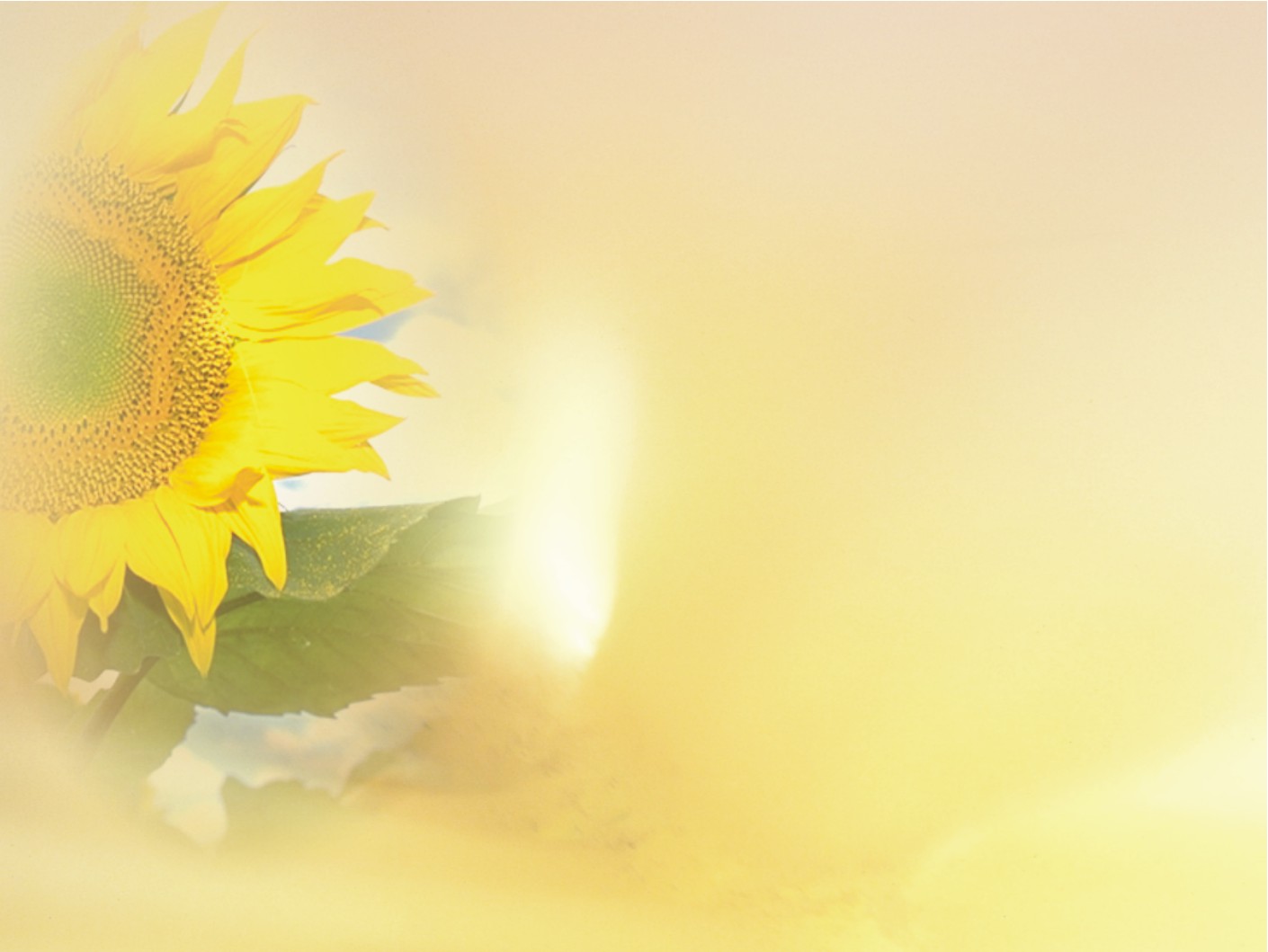 過往未曾停歇，甚至從未過去－威廉‧福克納
關注（Attention）自己的真實狀況
接納（Acceptance）彼此的一切
欣賞（Appreciation）並珍惜對方的價值
適時展現愛與情感（Affection）
以容許（Allowing）代替控制
[Speaker Notes: 在會談的過程裡面，我們常常會發現個案敘述的過去並沒有過去，甚至他感到沒有未來，有一句話是這樣說的：「過去未曾停歇，甚至是從未過去。」意思是，個案不斷地重複過去的經驗，他會掉在過去的經驗裡面，一直輪迴、一直輪迴，沒有辦法脫離這個泥沼。所以，在你跟很多的人會談完以後，你會覺得，個案在敘述的都是同一件事情、故事，這樣的經驗會讓我們無法理解，為什麼他們總是沒有辦法記取過去的經驗，重新審視現在，然後有計畫的面向未來。期待大家在跟他們會談的時候，不只是教他們該怎麼做，而可以更深層的去理解他們，幫他們探索他們自己，協助他們為自己找出一條出路，能夠明白過去為什麼是失敗的，過去有哪些經驗是不足的，甚至能夠進一步的去關注他們自己真實的狀況，去接納自己、接納他周遭的人、事、物，去欣賞彼此，或是欣賞自己的價值，能夠適時的表達自己的愛跟情感，以容許來代替控制。最後用這張投影片來跟大家勉勵，會談不會因為你上這堂課就變得多麼厲害，是因為那顆心，有心最重要，如果我們能表現出一致、真誠的心，讓個案看到我們是想協助他的，那麼，我想他們願意敞開他的心來接受協助、進一步改變自己。]
播映完畢